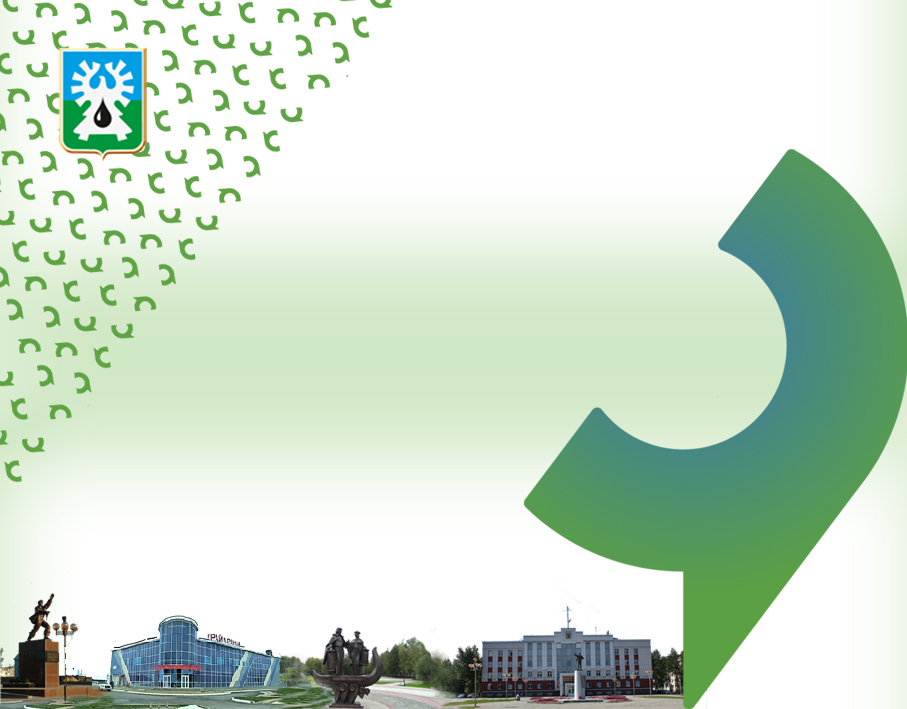 ОТЧЕТ О ХОДЕ ИСПОЛНЕНИЯ
за 2021 год
ПЛАНА МЕРОПРИЯТИЙ По Реализации  стратегии социально–экономического развития муниципального образования городской округ город урай  до 2020 года и на период до 2030 года
Администрация города Урай
Управление экономического развития
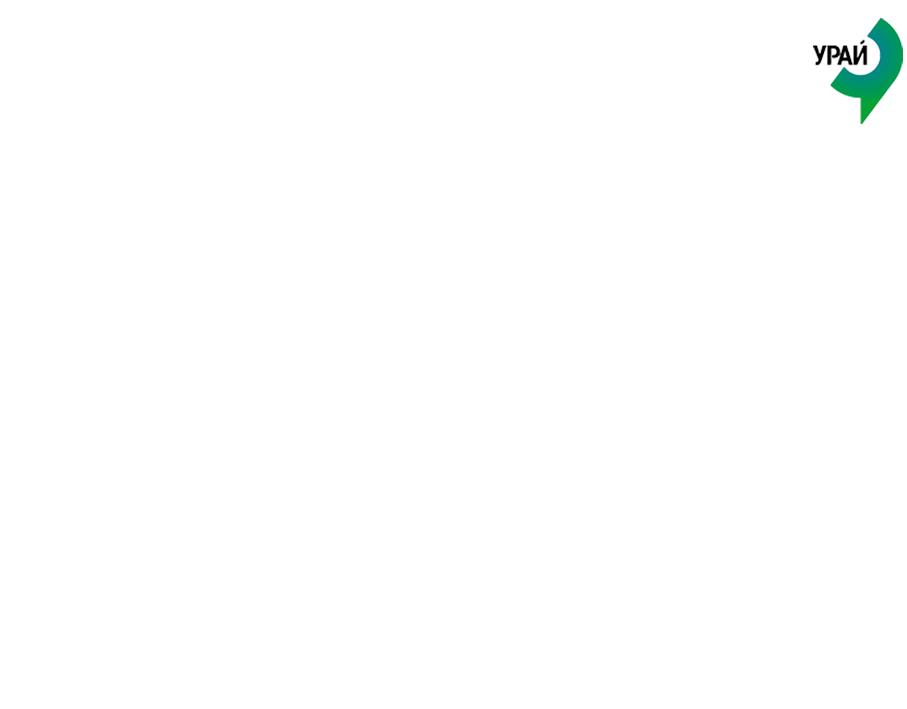 Система целеполагания плана мероприятий по реализации Стратегии социально-экономического развития города Урай на период до 2030 года
Администрация города Урай
Управление экономического развития
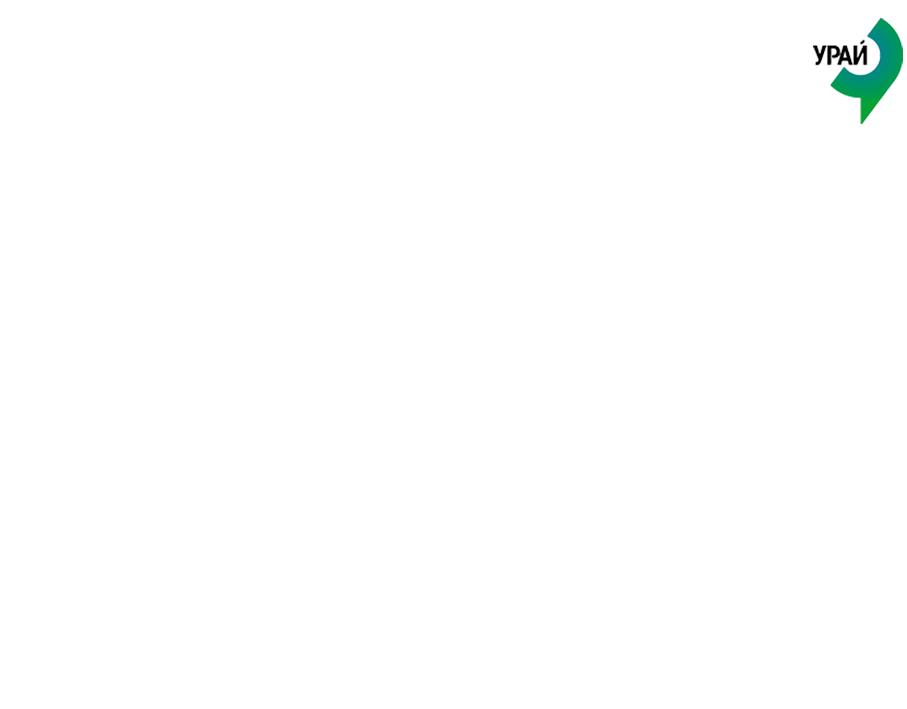 Целевой блок 1 Диверсификация экономики, инвестиционное развитие
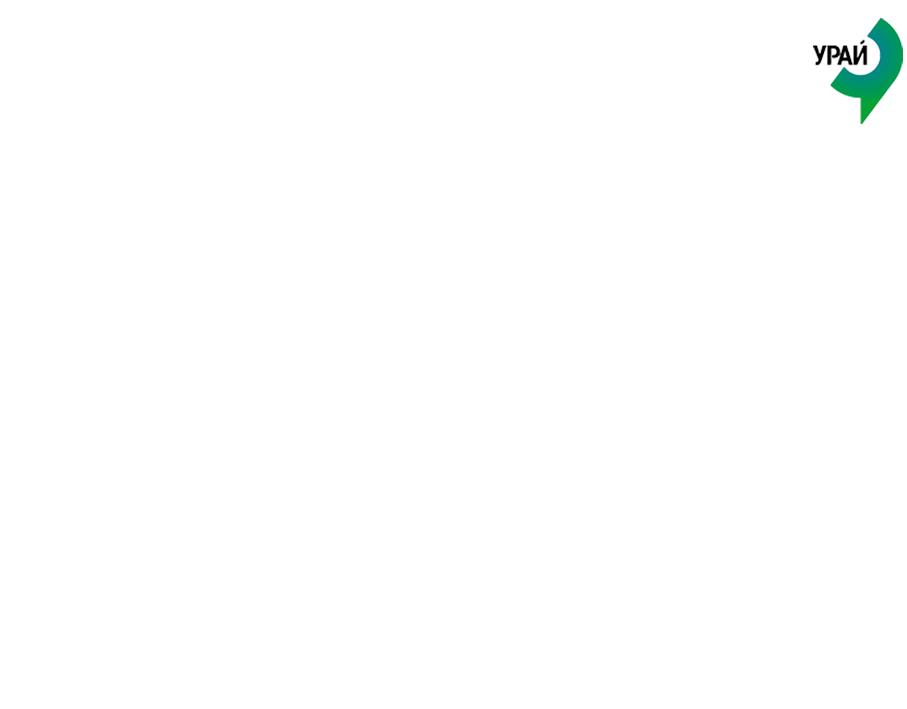 Целевой блок 1 Диверсификация экономики, инвестиционное развитие
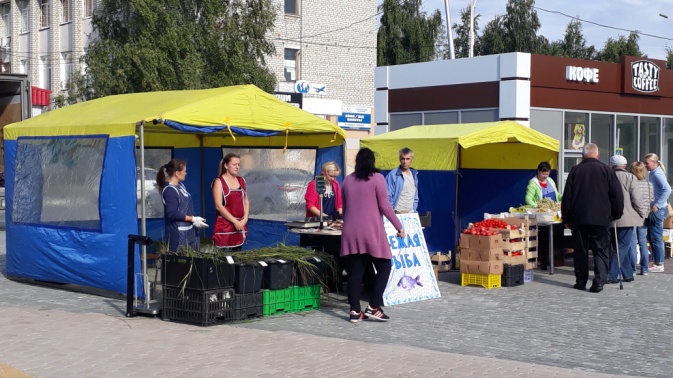 Налоги от осуществления предпринимательской деятельности в городской бюджет за 2021 год, млн. рублей
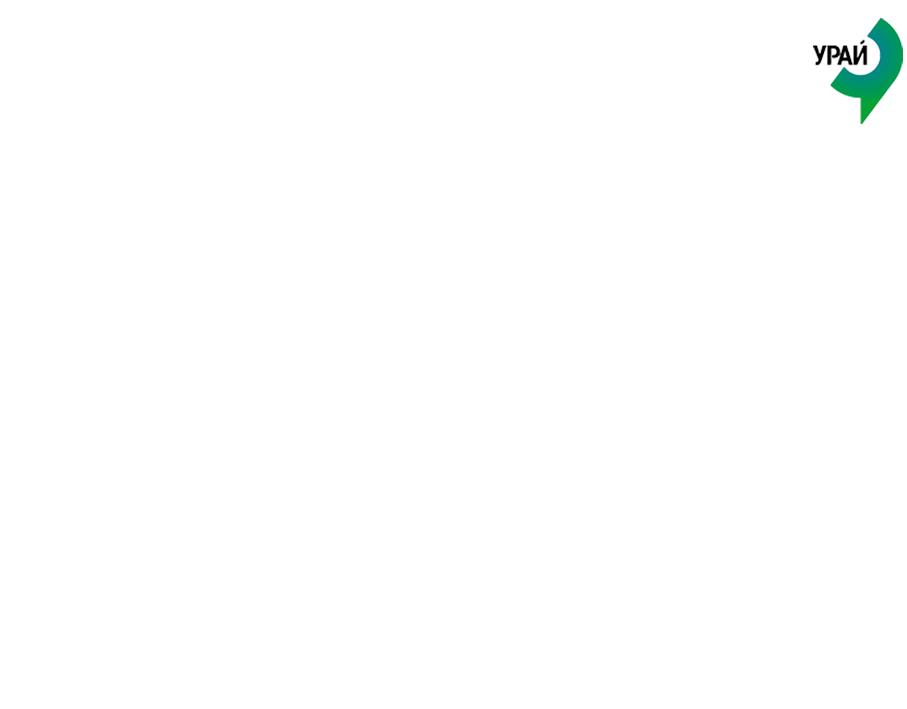 Целевой блок 1 Диверсификация экономики, инвестиционное развитие
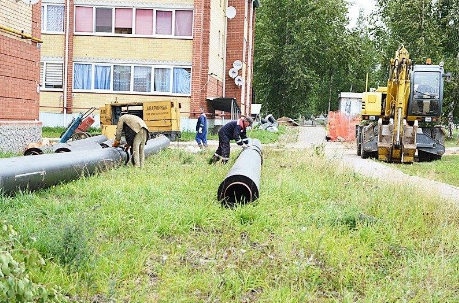 Подготовка объектов жилищно-коммунального хозяйства 
к работе в осеннее – зимний период 146,2 млн. рублей
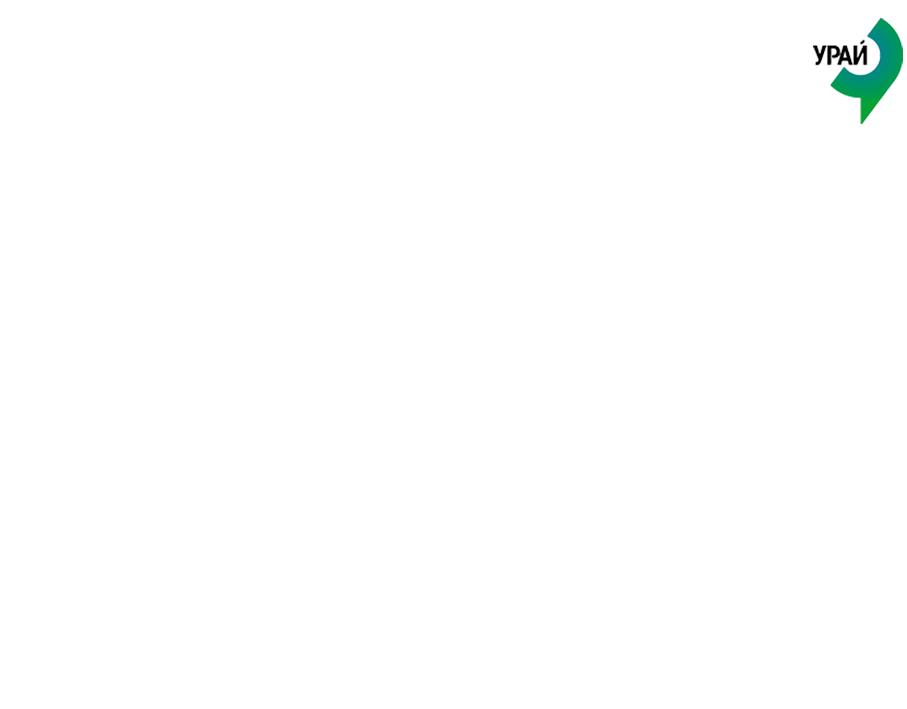 Целевой блок 1 Диверсификация экономики, инвестиционное развитие
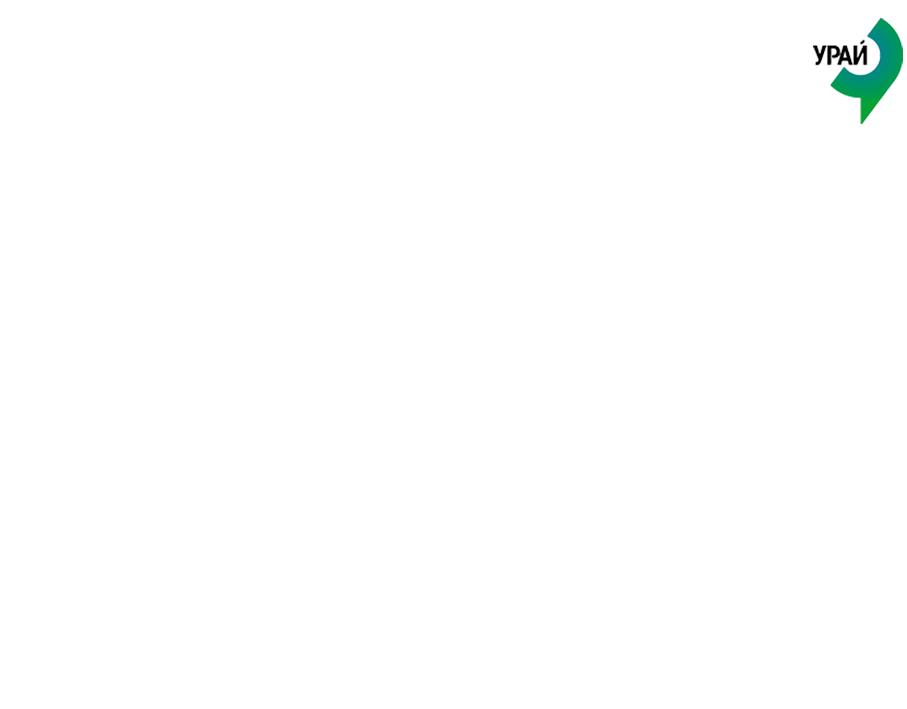 Целевой блок 2 «Повышение качества жизни населения, инновационное развитие  социальной сферы»
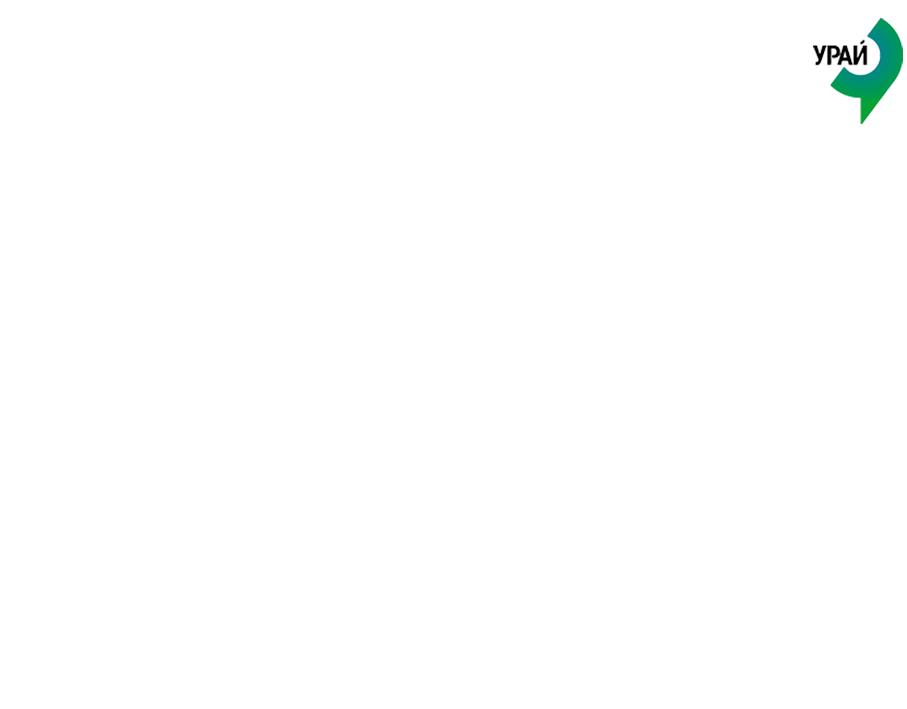 Целевой блок 2 «Повышение качества жизни населения, инновационное развитие  социальной сферы»
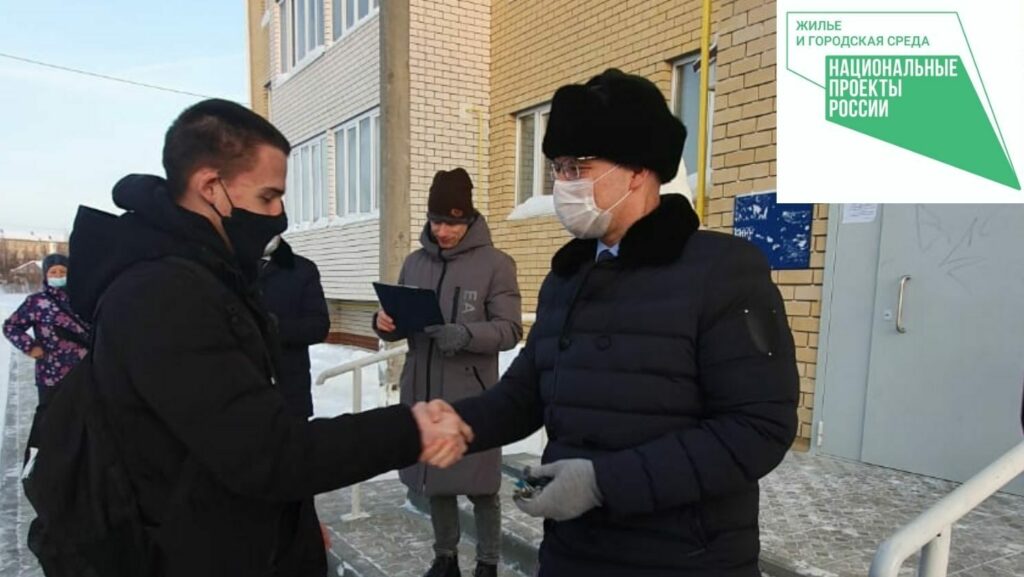 Национальный проект «Жильё и городская среда»
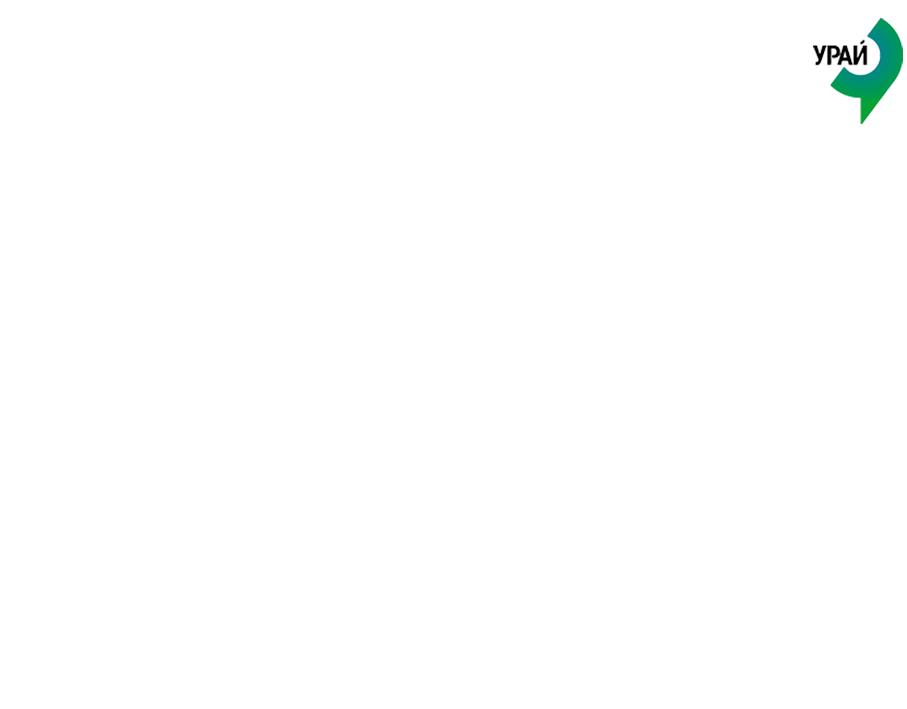 Федеральный проект «Формирование комфортной городской среды»
Целевой блок 2 «Повышение качества жизни населения, инновационное развитие  социальной сферы»
Национальный проект «Образование»
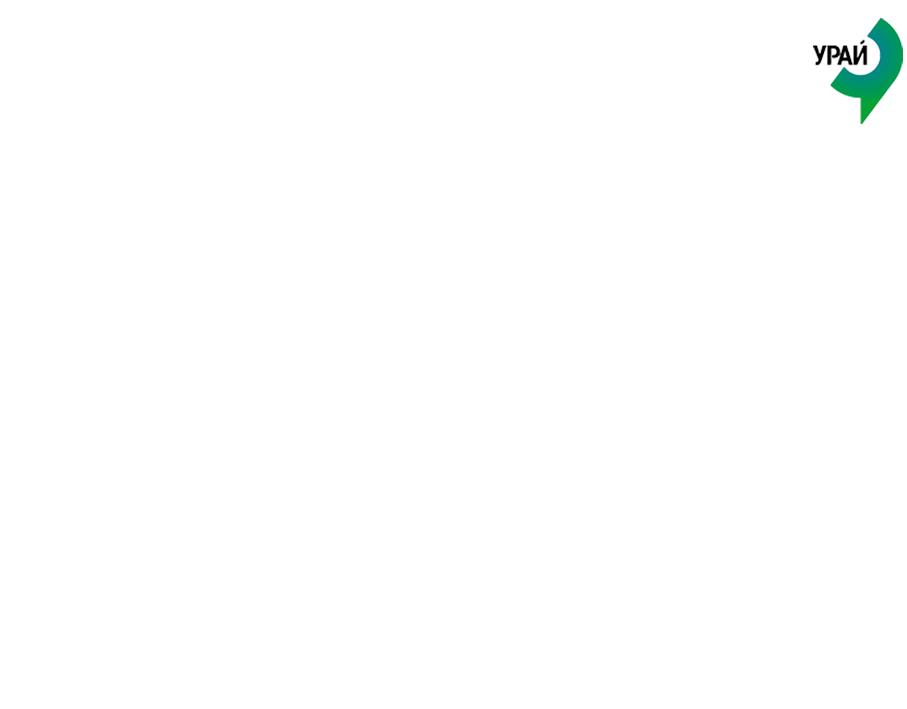 Целевой блок 2 «Повышение качества жизни населения, инновационное развитие  социальной сферы»
Национальный проект «Образование»
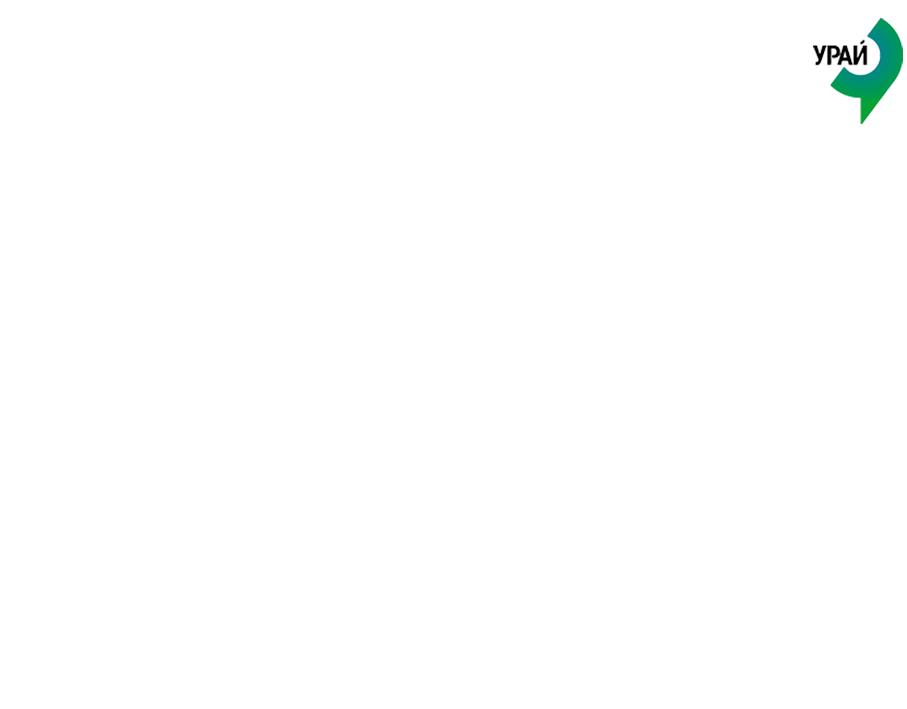 Целевой блок 2 «Повышение качества жизни населения, инновационное развитие  социальной сферы»
Национальный проект «Культура»
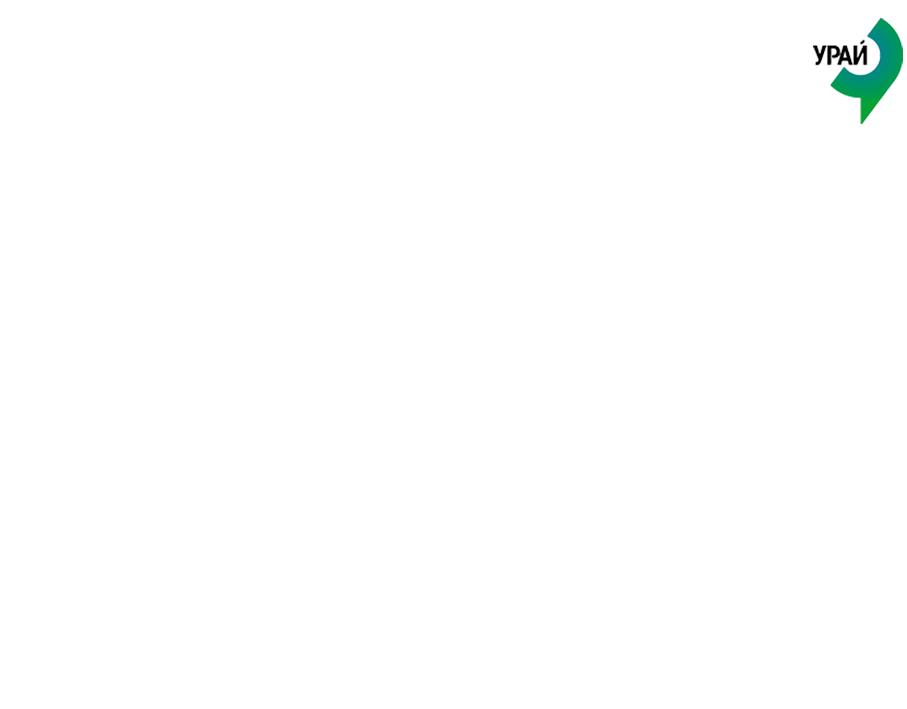 Целевой блок 2 «Повышение качества жизни населения, инновационное развитие  социальной сферы»
Национальный проект «Демография»
Региональный проект «Спорт-норма жизни»
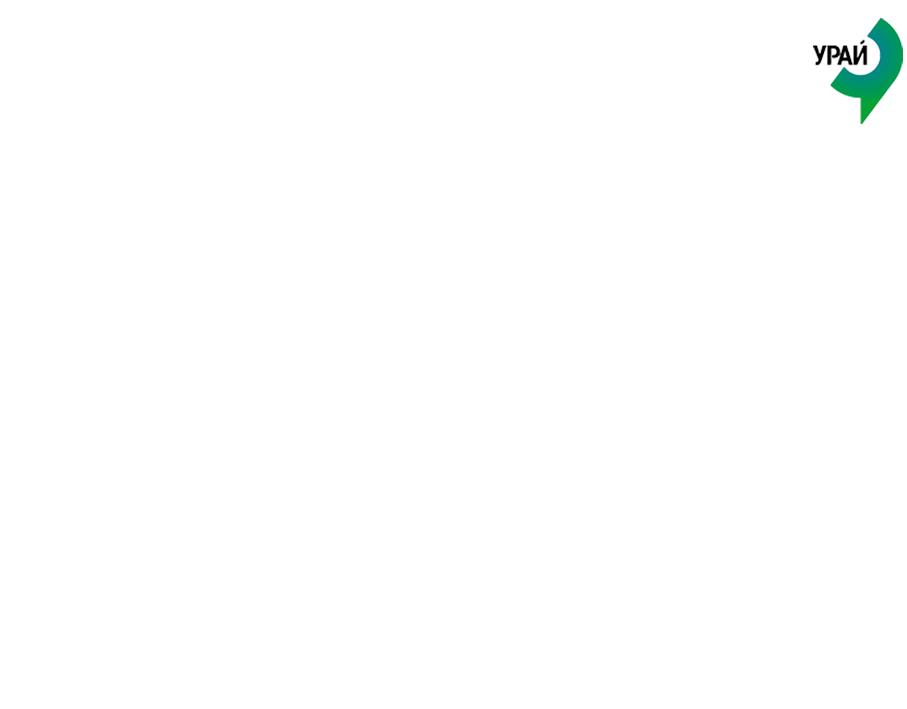 Целевой блок 2 «Повышение качества жизни населения, инновационное развитие  социальной сферы»
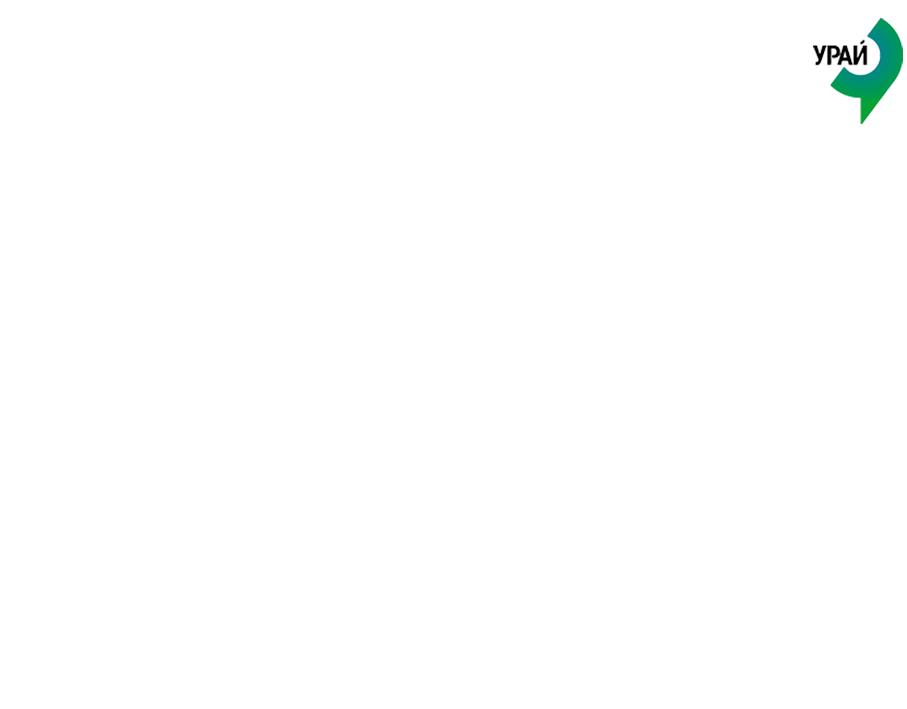 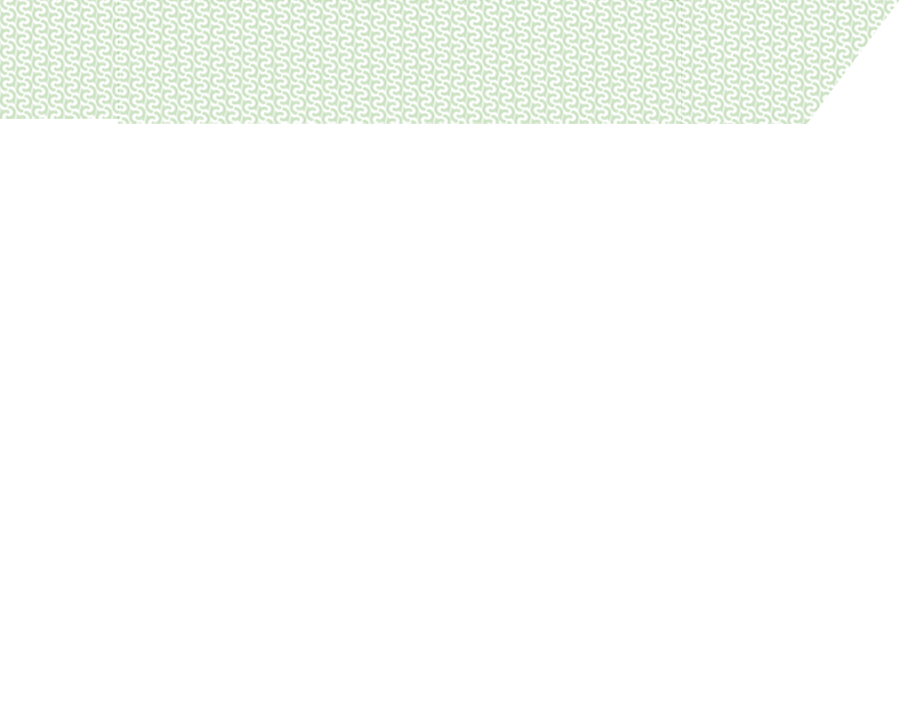 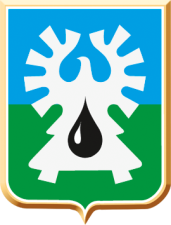 СПАСИБО ЗА ВНИМАНИЕ!
Администрация города Урай
Управление экономического развития